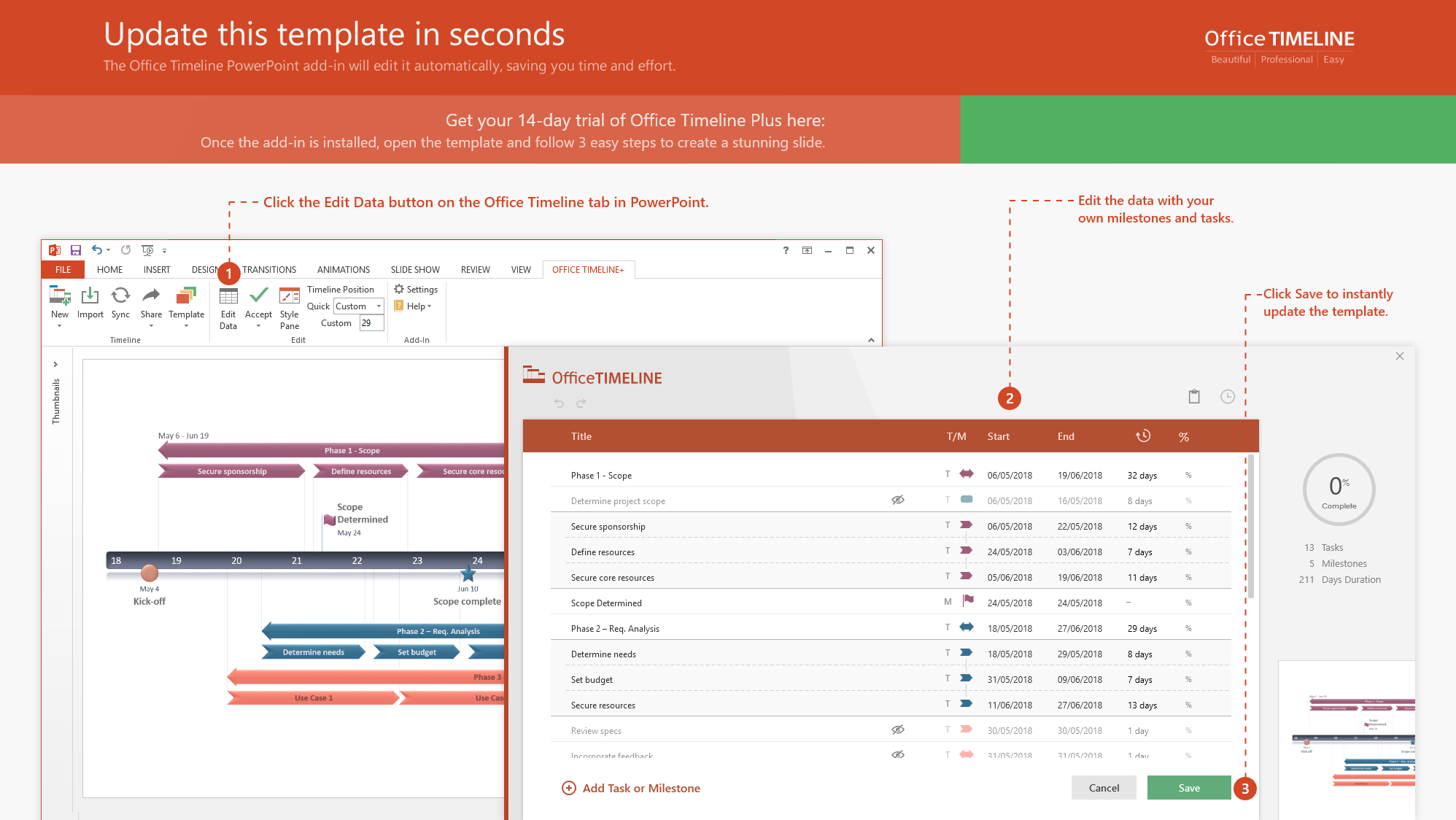 https://www.officetimeline.com/14-days-trial
100 days
Description of features used/or planning to be used
Jan 15 - Jun 3
0%
200 days
Description of data collection process
Jan 17 - Oct 23
0%
37 days
Algorithm description
Apr 4 - May 26
0%
60 days
Complete Design
Apr 4 - Jun 26
0%
100 days
Complete Implementation
Feb 4 - Jun 23
0%
145 days
Indicate the parts of the project that have been completed
Apr 7 - Oct 26
0%
149 days
Indicate the parts which have not been completed and how do you plan to accomplish them for the final project report
Apr 7 - Oct 31
0%
297 days
Final report due
Nov 7 - Dec 27
0%
Q1
2020
Q1
2021
Q1
2022
Q1
2023
2019
2023
Q1
Q3
Q3
Q3
Q3
Q3
Today
Oct 15
May 1
Jan 10
May 1
Dec 1
Beta. 1.34
Meeting
Version 2
Presentation
Main Event
Nov 1
Jul 1
Testing 2.1
Marketing Process
Jan 1
Checkpoint